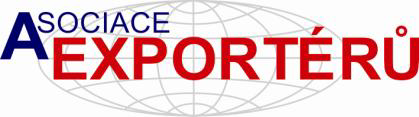 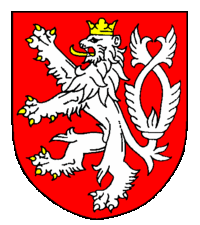 Index exportu 2019-04 Končí období hojnosti ?
1
Ing. Otto Daněk – místopředseda AE                                                        08.04.2019
2
3
4
5
6
7
8
9
Děkuji za pozornost
Ing. Otto Daněk
Místopředs. Asociace exp. danek@atas.cz

(statistická data čerpána z ČSÚ)
10